Étterem
Az étteremben különféle ételeket rendelhetünk, amelyeket nyersanyagokból recept szerint készítenek el.
A fogyasztás végén számla szerint fizetünk.
create table étel(
	étel_azon int,
	étel_neve varchar(50),
	ár float,
	típus int,
	típusnév varchar(20),
	anyagkód int,
	anyagnév VARCHAR(20),
	egységár FLOAT,
	mértékegység VARCHAR(10),
	anyag_mennyiség float);
create table számla(
	számla_azon int,
	dátum date,
	étel_azon int,
	étel_neve varchar(50),
	ár float,
	rendelt_mennyiség float,
    	érték float,
   	végösszeg float);
insert into étel values(23,'vadas',560,1,'készétel',2122,'marhafelsál',780,'kg',0.14);
insert into étel values(23,'vadas',560,1,'készétel',2344,'leveszöldség',125,'kg',0.1);
insert into étel values(23,'vadas',560,1,'készétel',3445,'tejföl',24,'dl',1);
insert into étel values(23,'vadas',560,1,'készétel',4322,'mustár',5,'ek',1);
insert into számla values (23931,to_date('1995.11.23','yyyy.mm.dd'),23,'vadas',560,2,1120,1470);
insert into számla values (23931,to_date('1995.11.23','yyyy.mm.dd'),11,'bableves',120,1,120,1470);
insert into számla values (23931,to_date('1995.11.23','yyyy.mm.dd'),54,'túrós csusza',230,1,230,1470);
{étel_azon} → {étel_neve, ár, típus, típusnév}
{anyagkód} → {anyagnév, egységár, mértékegység}
{típus} → {típusnév}
{étel_azon, anyagkód} → {anyag_mennyiség}
{számla_azon} → {dátum, végösszeg}
{étel_azon} → {étel_neve, ár}
{számla_azon, étel_azon} → {rendelt_mennyiség}
számolt mezők
érték = ár * rendelt_mennyiség
végösszeg = ∑ érték
étel_lista{étel_azon, étel_neve, ár, típus, típusnév}
nyersanyag{anyagkód, anyagnév, egységár, mértékegység}
fajta{típus, típusnév}
recept{étel_azon, anyagkód, anyag_mennyiség}
{étel_azon} → {étel_neve, ár, típus, típusnév}
{anyagkód} → {anyagnév, egységár, mértékegység}
{típus} → {típusnév}
{étel_azon, anyagkód} → {anyag_mennyiség}
{számla_azon} → {dátum, végösszeg}
{étel_azon} → {étel_neve, ár}
{számla_azon, étel_azon} → {rendelt_mennyiség}
számla_fejléc{számla_azon, dátum, végösszeg}
étel_lista2{étel_azon, étel_neve, ár}
számla_tetel{számla_azon, étel_azon, rendelt_mennyiség}
étel_lista2 felesleges, mert része az étel_listának
{étel_azon}→{típus} és {típus}→{típusnév} => {étel_azon}→{típusnév}
ezért az étel_listában a típusnév felesleges
érték = ár * rendelt_mennyiség
végösszeg = ∑ érték
étel_lista{étel_azon, étel_neve, ár, típus}
nyersanyag{anyagkód, anyagnév, egységár, mértékegység}
recept{étel_azon, anyagkód, anyag_mennyiség}
fajta{típus, típusnév}
számla_fejléc{számla_azon, dátum}
számla_tetel{számla_azon, étel_azon, rendelt_mennyiség}
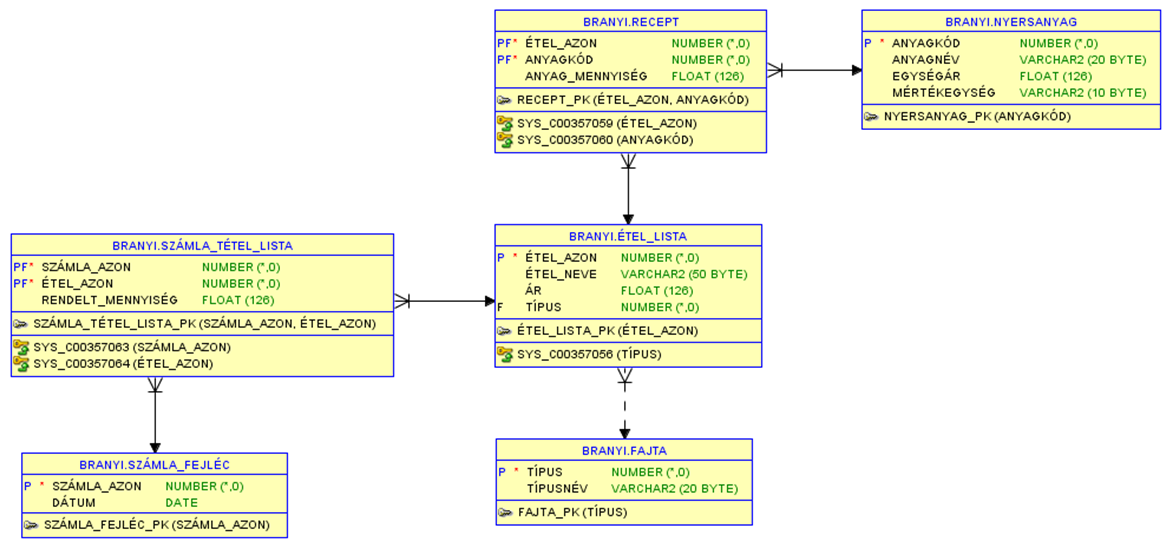 fajta{típus, típusnév}
étel_lista{étel_azon, étel_neve, ár, típus}
nyersanyag{anyagkód, anyagnév, egységár, mértékegység}
recept{étel_azon, anyagkód, anyag_mennyiség}
számla_fejléc{számla_azon, dátum}
számla_tetel{számla_azon, étel_azon, rendelt_mennyiség}
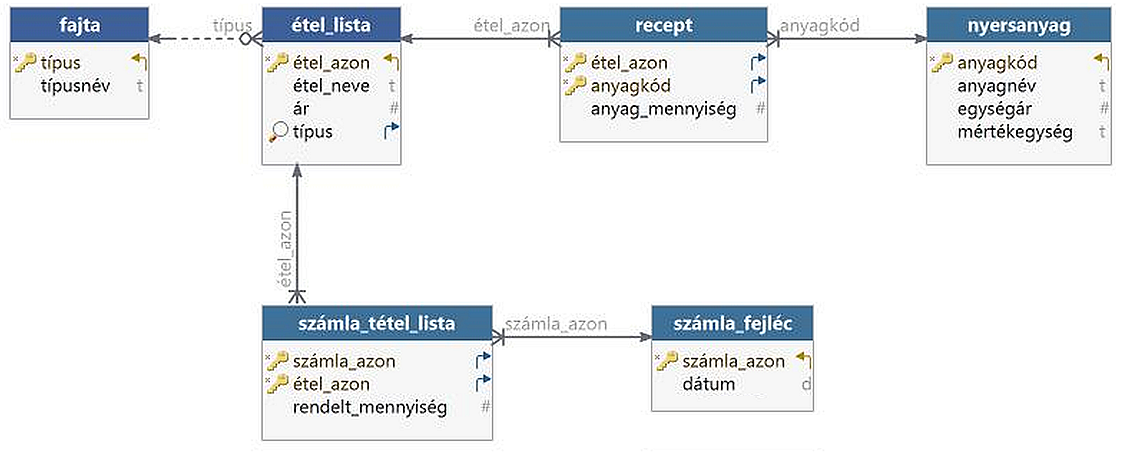 fajta{típus, típusnév}
étel_lista{étel_azon, étel_neve, ár, típus}
nyersanyag{anyagkód, anyagnév, egységár, mértékegység}
recept{étel_azon, anyagkód, anyag_mennyiség}
számla_fejléc{számla_azon, dátum, végösszeg}
számla_tetel{számla_azon, étel_azon, rendelt__mennyiség}
create table recept(
	étel_azon int references étel_lista(étel_azon),
	anyagkód int references nyersanyag(anyagkód),
	anyag_mennyiség float,
	primary key(étel_azon, anyagkód));

create table számla_fejléc(
	számla_azon int primary key,
	dátum date);

create table számla_tétel_lista(
	számla_azon int references számla_fejléc(számla_azon),
	étel_azon int references étel_lista(étel_azon),
	rendelt_mennyiség float,
	primary key(számla_azon,étel_azon));
create table fajta(
	típus int primary key,
	típusnév varchar(20));

create table étel_lista(
	étel_azon int primary key,
	étel_neve varchar(50),
	ár float,
	típus int references fajta(típus));

create table nyersanyag(
	anyagkód int primary key,
	anyagnév VARCHAR(20),
	egységár FLOAT,
	mértékegység VARCHAR(10));
insert into fajta values (1,'készétel');

insert into étel_lista values (23, 'vadas', 560, 1);
insert into étel_lista values (11, 'bableves', 120, 1);
insert into étel_lista values (54, 'túrós csusza', 230, 1);

insert into nyersanyag values (2122,'marhafelsál',780,'kg');
insert into nyersanyag values (2344,'leveszöldség',125,'kg');
insert into nyersanyag values (3445,'tejföl',24,'dl');
insert into nyersanyag values (4322,'mustár',5,'ek');

insert into recept values (23,2122,0.14);
insert into recept values (23,2344,0.1);
insert into recept values (23,3445,1);
insert into recept values (23,4322,1);

insert into számla_fejléc values (23931,to_date('1995.11.23','yyyy.mm.dd'));

insert into számla_tétel_lista values (23931,23,2);
insert into számla_tétel_lista values (23931,11,1);
insert into számla_tétel_lista values (23931,54,1);
TÍPUS TÍPUSNÉV          
---------- ------------------
         1 készétel          


 ÉTEL_AZON ÉTEL_NEVE                                                ÁR      TÍPUS
---------- ------------------------------------------------ ---------- ----------
        23 vadas                                                   560          1
        11 bableves                                                120          1
        54 túrós csusza                                            230          1


  ANYAGKÓD ANYAGNÉV              EGYSÉGÁR MÉRTÉKEGYS
---------- ------------------- ---------- ----------
      2122 marhafelsál                780 kg
      2344 leveszöldség               125 kg
      3445 tejföl                      24 dl
      4322 mustár                       5 ek


 ÉTEL_AZON   ANYAGKÓD ANYAG_MENNYISÉG
---------- ---------- ---------------
        23       2122            0,14
        23       2344             0,1
        23       3445               1
        23       4322               1
SZÁMLA_AZON DÁTUM       
----------- ------------      23931 95-NOV.  -23


SZÁMLA_AZON  ÉTEL_AZON RENDELT_MENNYISÉG
----------- ---------- -----------------
      23931         23                 2
      23931         11                 1
      23931         54                 1
select étel_azon,étel_neve,ár,típus,típusnév,anyagkód,anyagnév,egységár,mértékegység,anyag_mennyiségfrom étel_lista natural join fajta natural join recept natural join nyersanyag;
ÉTEL_AZON ÉTEL_NEVE                             ÁR      TÍPUS TÍPUSNÉV               ANYAGKÓD ANYAGNÉV               EGYSÉGÁR MÉRTÉKEGYS ANYAG_MENNYISÉG
---------- ------------------------------ --------- ---------- -------------------- ---------- -------------------- ---------- ---------- ---------------
        23 vadas                                560          1 készétel                   2122 marhafelsál                 780 kg                    0,14        23 vadas                                560          1 készétel                   2344 leveszöldség                125 kg                     0,1        23 vadas                                560          1 készétel                   3445 tejföl                       24 dl                       1
        23 vadas                                560          1 készétel                   4322 mustár                        5 ek                       1
select számla_azon,dátum,étel_azon,étel_neve,ár,rendelt_mennyiség,ár*rendelt_mennyiség "érték",  (select sum(rendelt_mennyiség*ár) from számla_tétel_lista natural join étel_lista) "végösszeg„from számla_fejléc natural join számla_tétel_lista natural join étel_lista;
SZÁMLA_AZON DÁTUM         ÉTEL_AZON ÉTEL_NEVE                                              ÁR RENDELT_MENNYISÉG      érték  végösszeg
----------- ------------ ---------- ---------------------------------------------- ---------- ----------------- ---------- ----------
      23931 95-NOV.  -23         11 bableves                                              120                 1        120       1470
      23931 95-NOV.  -23         23 vadas                                                 560                 2       1120       1470
      23931 95-NOV.  -23         54 túrós csusza                                          230                 1        230       1470
"ÉTEL_AZON","ÉTEL_NEVE","ÁR","TÍPUS","TÍPUSNÉV","ANYAGKÓD","ANYAGNÉV","EGYSÉGÁR","MÉRTÉKEGYSÉG","ANYAG_MENNYISÉG"
23,"vadas",560,1,"készétel",2122,"marhafelsál",780,"kg",0,14
23,"vadas",560,1,"készétel",2344,"leveszöldség",125,"kg",0,1
23,"vadas",560,1,"készétel",3445,"tejföl",24,"dl",1
23,"vadas",560,1,"készétel",4322,"mustár",5,"ek",1

"SZÁMLA_AZON","DÁTUM","ÉTEL_AZON","ÉTEL_NEVE","ÁR","RENDELT_MENNYISÉG","ÉRTÉK","VÉGÖSSZEG"
23931,95-NOV.  -23,23,"vadas",560,2,1120,1470
23931,95-NOV.  -23,11,"bableves",120,1,120,1470
23931,95-NOV.  -23,54,"túrós csusza",230,1,230,1470

626 byte
"TÍPUS","TÍPUSNÉV"
1,"készétel"

"ÉTEL_AZON","ÉTEL_NEVE","ÁR","TÍPUS"
23,"vadas",560,1
11,"bableves",120,1
54,"túrós csusza",230,1

"ANYAGKÓD","ANYAGNÉV","EGYSÉGÁR","MÉRTÉKEGYSÉG"
2122,"marhafelsál",780,"kg"
2344,"leveszöldség",125,"kg"
3445,"tejföl",24,"dl"
4322,"mustár",5,"ek"

547 byte
"ÉTEL_AZON","ANYAGKÓD","ANYAG_MENNYISÉG"
23,2122,0,14
23,2344,0,1
23,3445,1
23,4322,1

"SZÁMLA_AZON","DÁTUM"
23931,95-NOV.  -23

"SZÁMLA_AZON","ÉTEL_AZON","RENDELT_MENNYISÉG"
23931,23,2
23931,11,1
23931,54,1
Bővítési lehetőség

beszerzés: mikor, miből, mennyit, mennyiért, hol
	  beszállítók
közreműködők: pincér, szakács, beosztás, ...
forgalom: asztal, kiszolgál, ...
foglalás: időpont, asztal, vendégszám, ételsor, ...
Stb.

Aktuális étlap készítés
Napi bevételek
Posztonként hány személyt foglalkoztatnak?
Melyik asztalnál nem fogyasztottak ma?
Kifizetetlen számlák végösszeggel és pincérrel
Legdrágább ételek
 - ára
 - listája
 - típusonkénti listája
Kik azok a pincérek akinél ma 100 000 Ft feletti bevétel van?
A legsikeresebb ételek (a legtöbbet adták el belőle)
Írjunk programot amely kilistázza a 10 legsikeresebb ételt
Mely ételeket alkotja legalább 3 féle nyersanyag?
drop table étel;
drop table számla;

drop table számla_tétel_lista;
drop table számla_fejléc;
drop table recept;
drop table nyersanyag;
drop table étel_lista;
drop table fajta;
create table étel(
	étel_azon int,
	étel_neve varchar(50),
	ár float,
	típus int,
	típusnév varchar(20),
	anyagkód int,
	anyagnév VARCHAR(20),
	egységár FLOAT,
	mértékegység VARCHAR(10),
	anyag_mennyiség float);
    
create table számla(
	számla_azon int,
	dátum date,
	étel_azon int,
	étel_neve varchar(50),
	ár float,
	rendelt_mennyiség float,
    	érték float,
   	végösszeg float);

insert into étel values(23,'vadas',560,1,'készétel',2122,'marhafelsál',780,'kg',0.14);
insert into étel values(23,'vadas',560,1,'készétel',2344,'leveszöldség',125,'kg',0.1);
insert into étel values(23,'vadas',560,1,'készétel',3445,'tejföl',24,'dl',1);
insert into étel values(23,'vadas',560,1,'készétel',4322,'mustár',5,'ek',1);

insert into számla values (23931,to_date('1995.11.23','yyyy.mm.dd'),23,'vadas',560,2,1120,1470);
insert into számla values (23931,to_date('1995.11.23','yyyy.mm.dd'),11,'bableves',120,1,120,1470);
insert into számla values (23931,to_date('1995.11.23','yyyy.mm.dd'),54,'túrós csusza',230,1,230,1470);

select * from étel;
select * from számla;
create table fajta(
	típus int primary key,
	típusnév varchar(20));

create table étel_lista(
	étel_azon int primary key,
	étel_neve varchar(50),
	ár float,
	típus int references fajta(típus));

create table nyersanyag(
	anyagkód int primary key,
	anyagnév VARCHAR(20),
	egységár FLOAT,
	mértékegység VARCHAR(10));

create table recept(
	étel_azon int references étel_lista(étel_azon),
	anyagkód int references nyersanyag(anyagkód),
	anyag_mennyiség float,
	primary key(étel_azon, anyagkód));

create table számla_fejléc(
	számla_azon int primary key,
	dátum date);

create table számla_tétel_lista(
	számla_azon int references számla_fejléc(számla_azon),
	étel_azon int references étel_lista(étel_azon),
	rendelt_mennyiség float,
	primary key(számla_azon,étel_azon));
insert into fajta values (1,'készétel');

insert into étel_lista values (23, 'vadas', 560, 1);
insert into étel_lista values (11, 'bableves', 120, 1);
insert into étel_lista values (54, 'túrós csusza', 230, 1);

insert into nyersanyag values (2122,'marhafelsál',780,'kg');
insert into nyersanyag values (2344,'leveszöldség',125,'kg');
insert into nyersanyag values (3445,'tejföl',24,'dl');
insert into nyersanyag values (4322,'mustár',5,'ek');

insert into recept values (23,2122,0.14);
insert into recept values (23,2344,0.1);
insert into recept values (23,3445,1);
insert into recept values (23,4322,1);

insert into számla_fejléc values (23931,to_date('1995.11.23','yyyy.mm.dd'));

insert into számla_tétel_lista values (23931,23,2);
insert into számla_tétel_lista values (23931,11,1);
insert into számla_tétel_lista values (23931,54,1);

select * from fajta;
select * from étel_lista;
select * from nyersanyag;
select * from recept;
select * from számla_fejléc;
select * from számla_tétel_lista;
select étel_azon,étel_neve,ár,típus,típusnév,anyagkód,anyagnév,egységár,mértékegység,anyag_mennyiségfrom étel_lista natural join fajta natural join recept natural join nyersanyag;

select számla_azon,dátum,étel_azon,étel_neve,ár,rendelt_mennyiség,ár*rendelt_mennyiség "érték",  (select sum(rendelt_mennyiség*ár) from számla_tétel_lista natural join étel_lista) "végösszeg„from számla_fejléc natural join számla_tétel_lista natural join étel_lista;